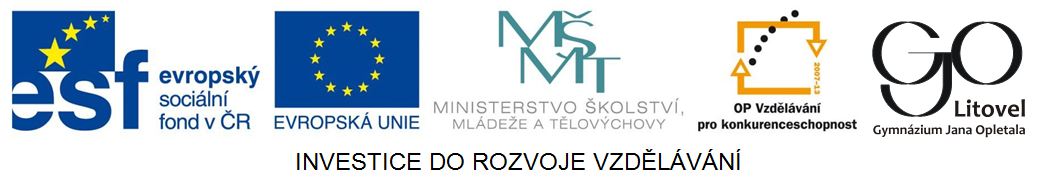 menstruační cyklus, oogeneze a spermiogeneze
Pohlavní soustava
Po1 DUM č. 20
Menstruační cyklus
trvá asi 28 dní 
dozrávání vajíčka ve vaječníku 
příprava děložní sliznice na uchycení oplozeného vajíčka
1. menstruace 12–14 let, menarche, akcelerace 
menopauza (přechod) 50–55 let
Menstruační cyklus
vaječníky:
změny na vaječnících
Zopakujte si změny vaječníku během menstruačního cyklu a doplňte obrázek o popisy.
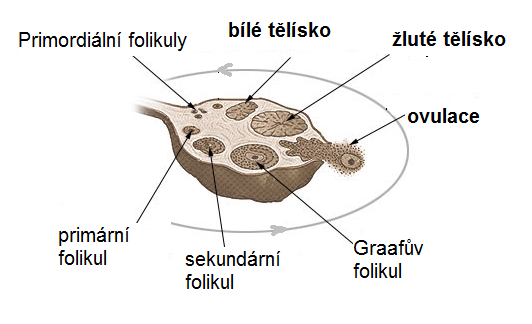 Obr. 1 Vaječník
Řešeni se zobrazí kliknutím na žluté rámečky
Menstruační cyklus
menstruační fáze
3–5 dní
 ztráta 50 ml krve
 odloučení nefunkční děložní sliznice
proliferační fáze
regenerace děložní sliznice, zrání Graafova folikulu
 5.–12. den
 řízena estrogeny vylučovanými Graafovým folikulem
Menstruační cyklus
sekreční fáze
prokrvování a kypření děložní sliznice
 12.–27. den
12.–14. den ovulace
rozvoj žlázek v děložní sliznici sliznici
žluté tělísko – neoplození, zánik a snížení hladiny progesteronu
Menstruační cyklus
ischemická fáze
zánik žlutého tělíska
28. den
pokles produkce hormonů
odumírání děložní sliznice
Vajíčko (oocyt)
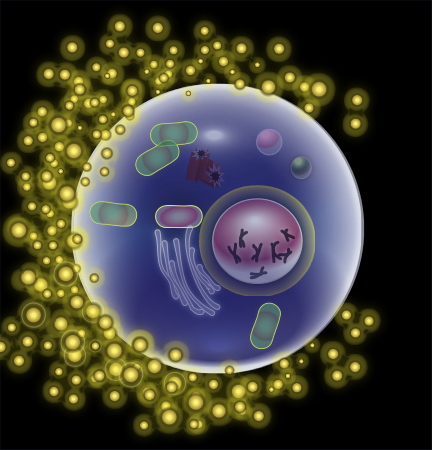 velikost: 0,150 mm
nepohyblivé 
zraje 28 dní 
od puberty do 50–55 let ženy
zralé vajíčko = Graafův folikul (1,5 cm)
Obr. 4 Vajíčko
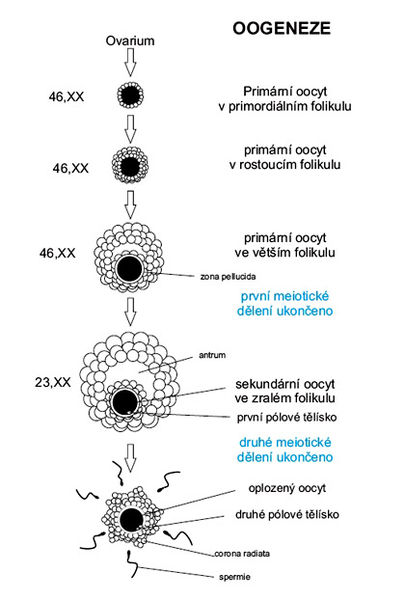 Oogeneze
primární oocyty se zakládají během nitroděložního vývoje, před pubertou jich je 400 tisíc.
sekundární oocyt v pubertě, 3 pólová tělíska, zrání je dokončeno až po ovulaci
uzraje cca 400 vajíček
Spermie
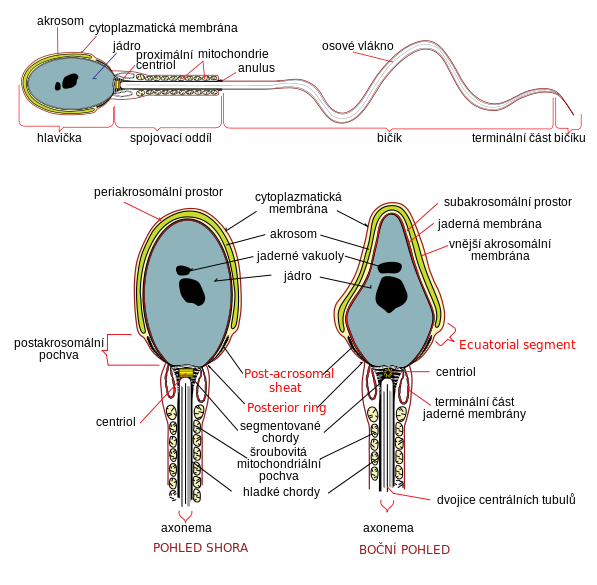 velikost: 0,005 mm
pohyblivá, rychlost 3–6 mm/min
Obr. 2 Stavba spermie
Spermiogeneze (spermatogeneze)
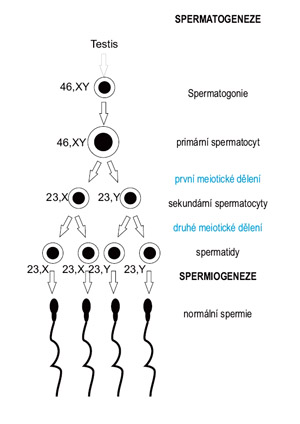 spermatidy dozrávají v Sertoliho buňkách
konečné zrání -  nadvarle
proces trvá 74 dní
12 biliónů od puberty do smrti
Obr. 2 Spermiogeneze
Opakování
Ve které fázi menstruačního cyklu dochází k ovulaci?			sekreční fáze
Od kdy se začnou tvoř sekundární oocyty?
                                               od puberty                                        
Kolik vajíček uzraje za život ženy?     400
Kde dozrávají spermatidy?
                                                v Sertoliho buňkách
Jak dlouho trvá proces zrání spermií.   74 dní
Řešeni se zobrazí kliknutím na žluté rámečky
Zdroje
Obr. 1 Vaječník [cit. 2014-04-19]. Dostupný pod licencí Creative Commons CC0 1.0 Universal Public Domain Dedication. na WWW: http://commons.wikimedia.org/wiki/File:Foliculos_ovaricos_miguelferig.PNG?uselang=cs
Obr. 2 Spermie [cit. 2014-04-19]. Dostupný pod licencí Public domain na WWW: http://commons.wikimedia.org/wiki/File:Complete_diagram_of_a_human_spermatozoa_cs.svg
Obr. 3 Spermiogeneze [cit. 2014-04-19]. Dostupný pod licencí Creative Commons Attribution 3.0 Czech Republic license. na WWW: http://commons.wikimedia.org/wiki/File:Spermatogeneze.jpg
Obr. 4 Vajíčko [cit. 2014-04-18]. Dostupný pod licencí Creative Commons Uveďte autora-Zachovejte licenci 3.0 Unported na WWW: http://commons.wikimedia.org/wiki/File:Human_egg_cell.svg?uselang=cs
Obr. 5 Oogeneze [cit. 2014-04-19]. Dostupný pod licencí Creative Commons Attribution 3.0 Czech Republic license. na WWW: http://commons.wikimedia.org/wiki/File:Oogeneze.jpg


literatura:
JELÍNEK, Jan a ZICHÁČEK, Vladimír. Biologie pro gymnázia: (teoretická a praktická část). 3., dopl. a opr. vyd. Olomouc: Nakladatelství Olomouc, 1998, 551 s., [38] s. barev. obr. příl. ISBN 80-718-2070-9.